2-state systems
Chem 163

29 Sept. 2022
Hopping of a particle in a double laser tweezers
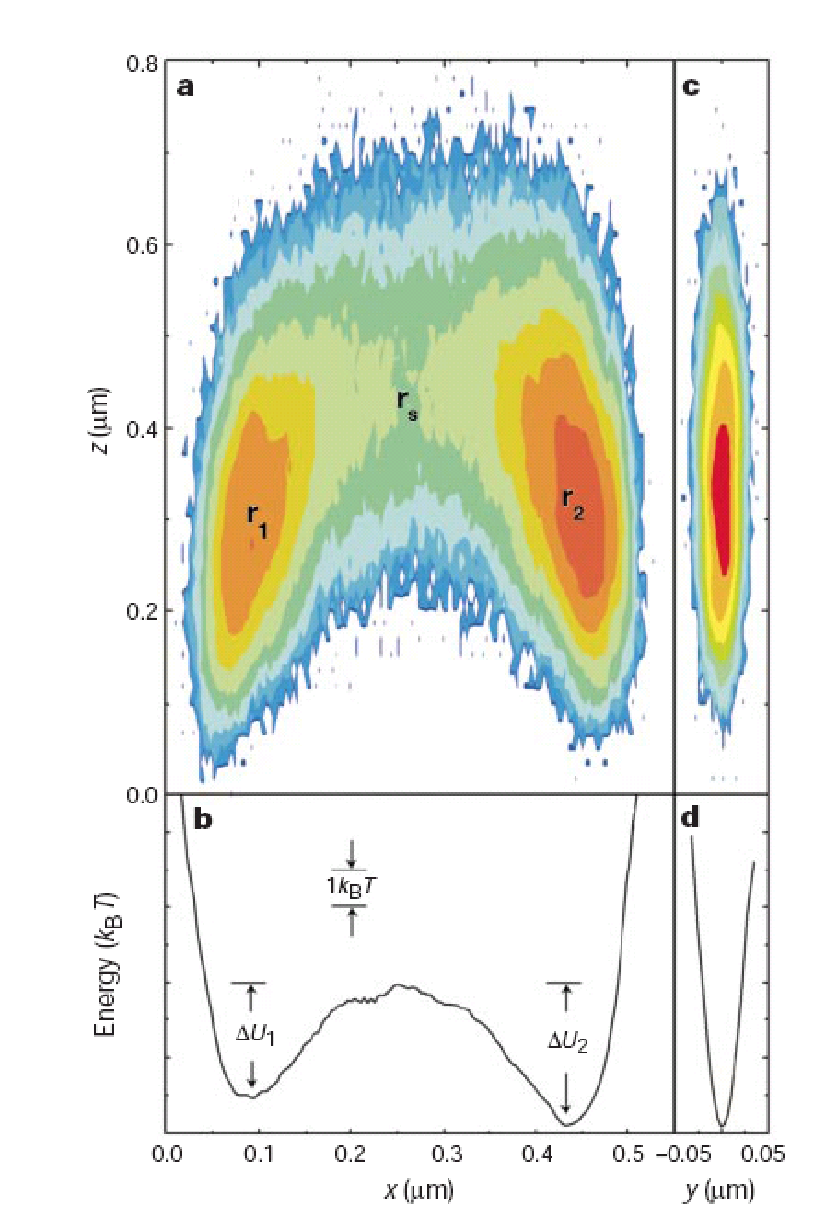 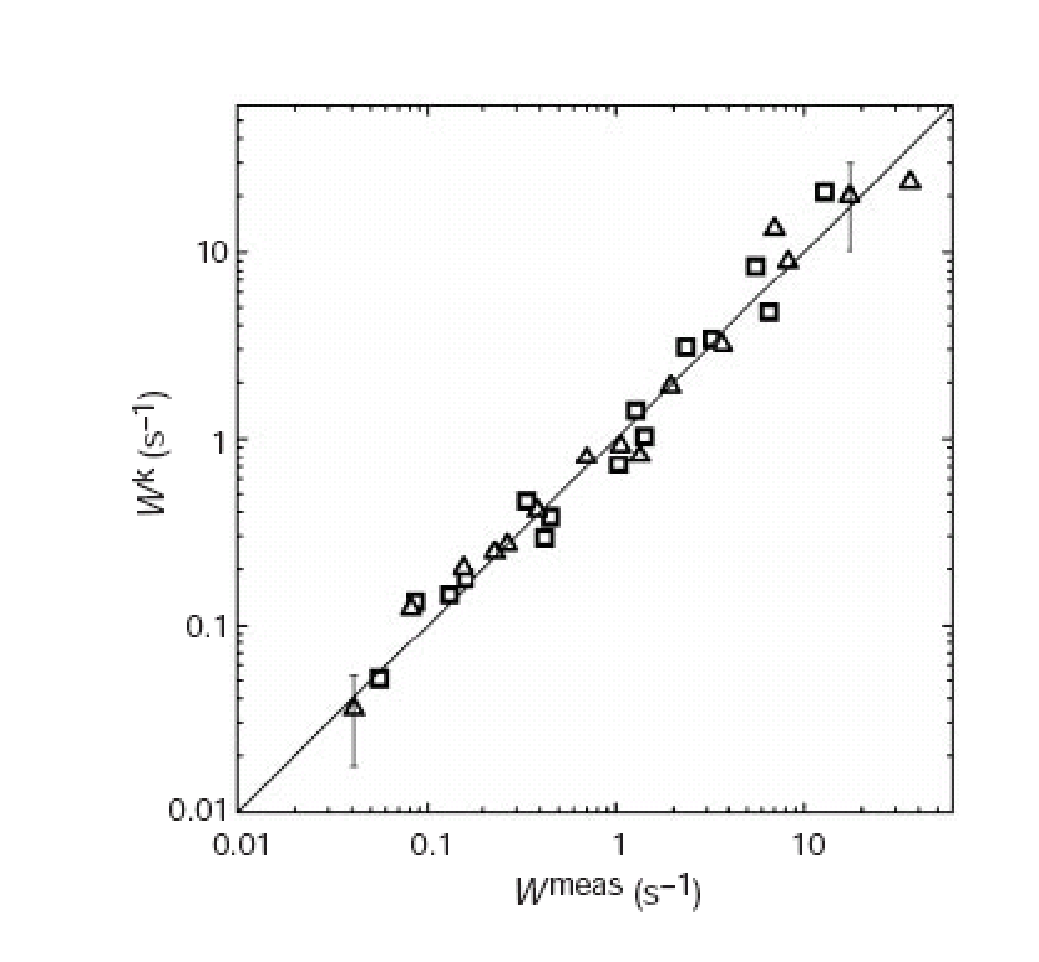 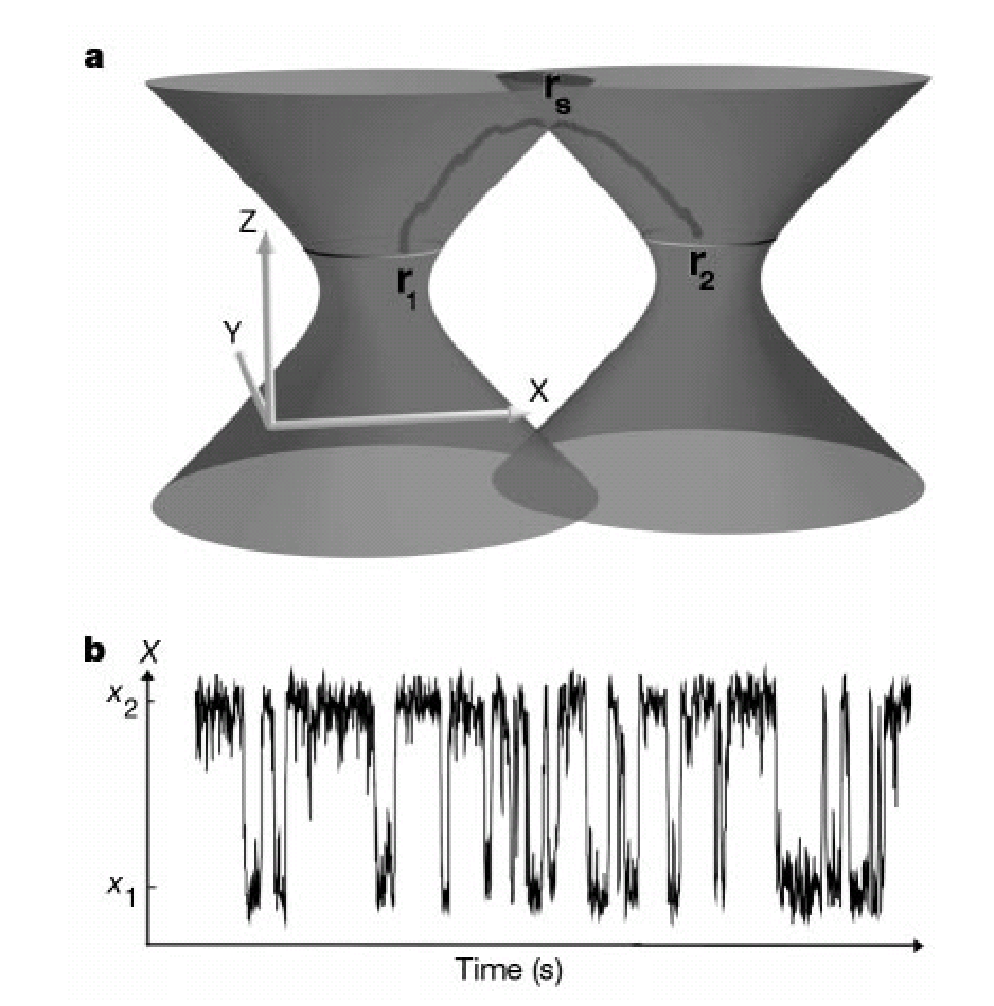 Thermally activated transitions in a bistable three-dimensional optical trap
Lowell I. McCann, Mark Dykman & Brage Golding
NATURE |VOL 402 | 16 DECEMBER 1999 | p. 785
Representative trajectory
2
1
x (μm)
0
-1
-2
0
10
20
30
40
50
t (s)
Hopping rates are consistent with Kramers’ Theory
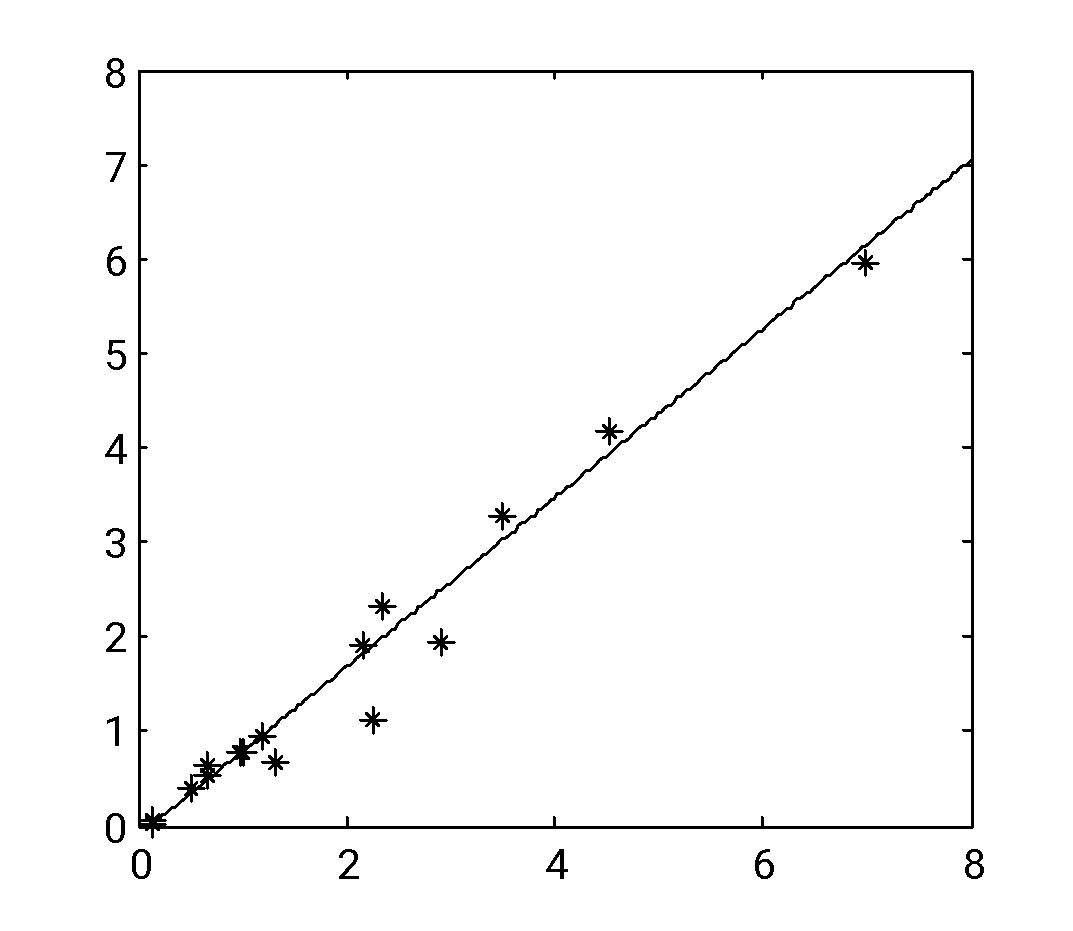 kpred (s-1)
kmeas (s-1)
Arbitrary Force Fields
Double-well force-field
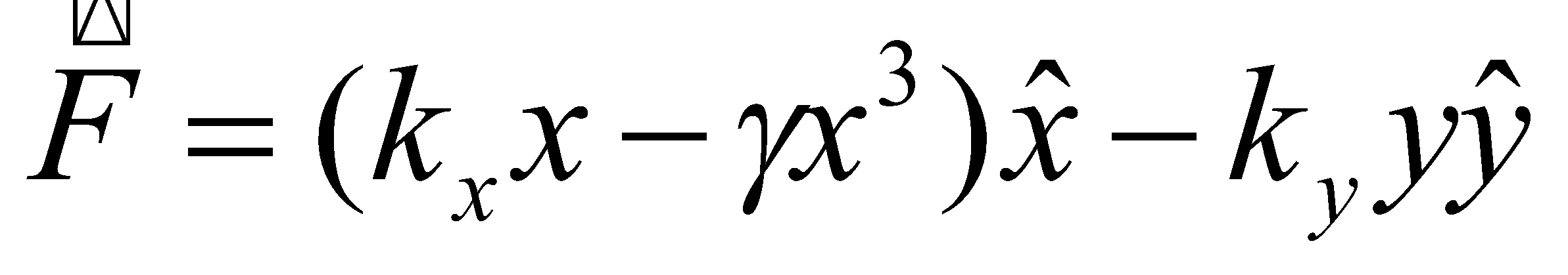 AEC, Phys. Rev. Lett., 94, 118102, (2005)
Chemical reactions in confined areas
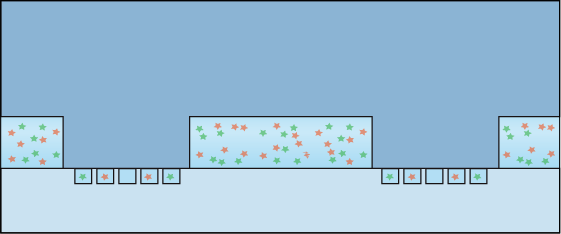 PDMS lid with microposts
Micropost
Micropost
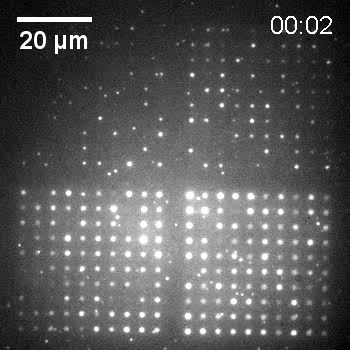 Dimple array
Dimple array
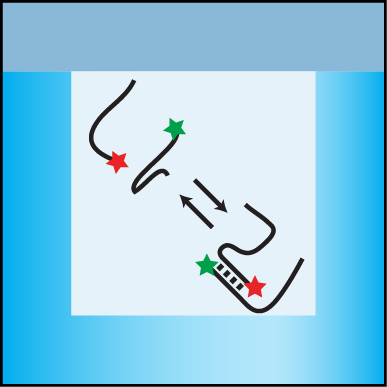 FRET imaging
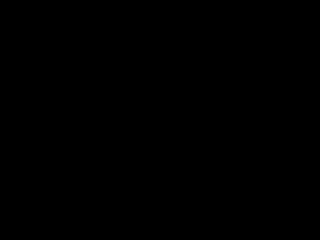 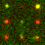 Kd
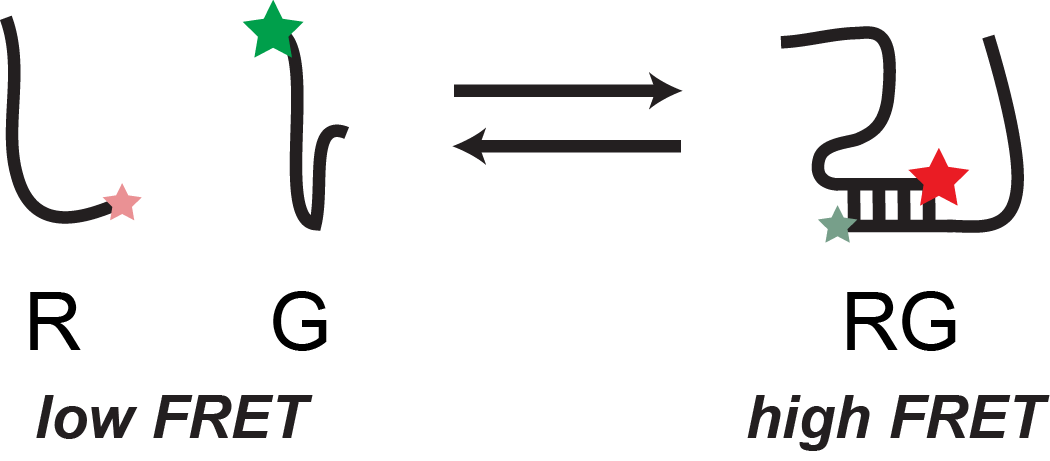 R:  Acceptor emission, or product
G:  Donor emission, or reactant
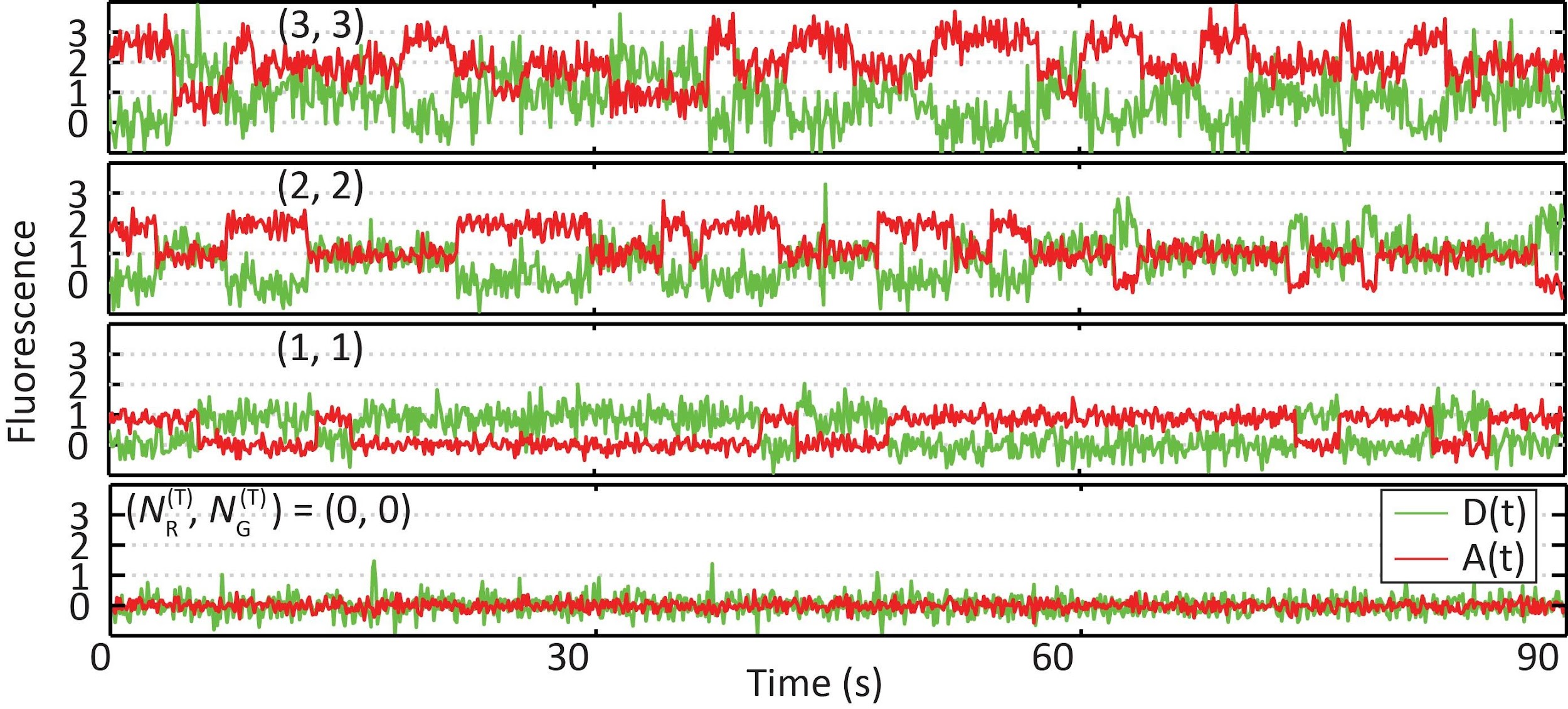 Isomerization in retinal
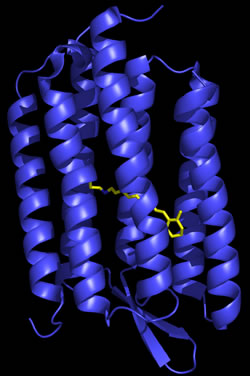 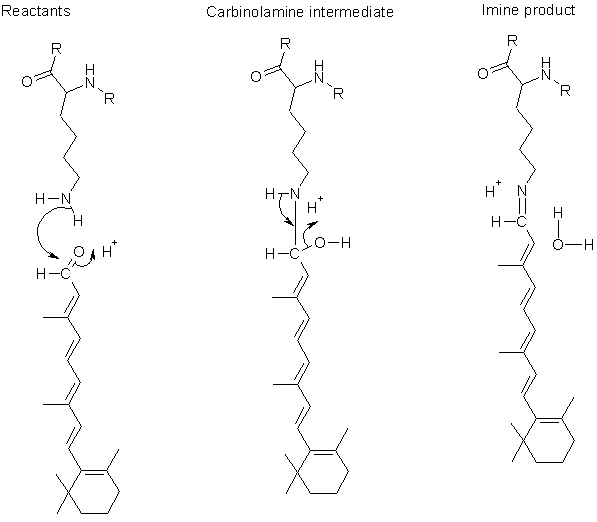 Bacteriorhodopsin from Halobacterium halobium
Bacteriorhodopsin Photocycle
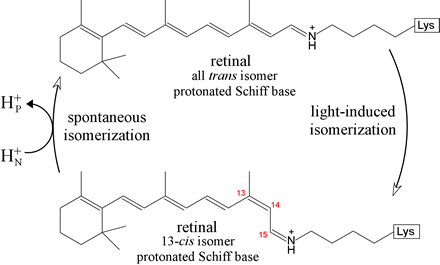 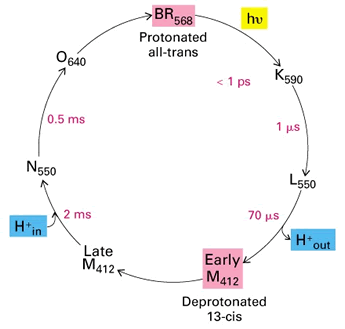 http://guweb2.gonzaga.edu/faculty/cronk/biochem/B-index.cfm?definition=bacteriorhodopsin
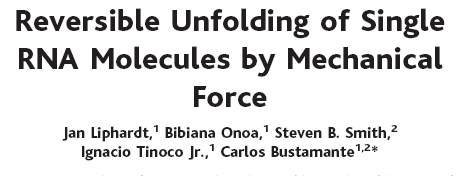 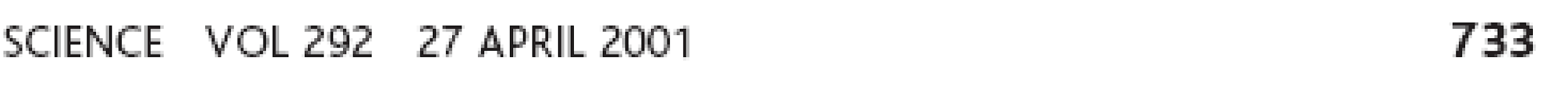 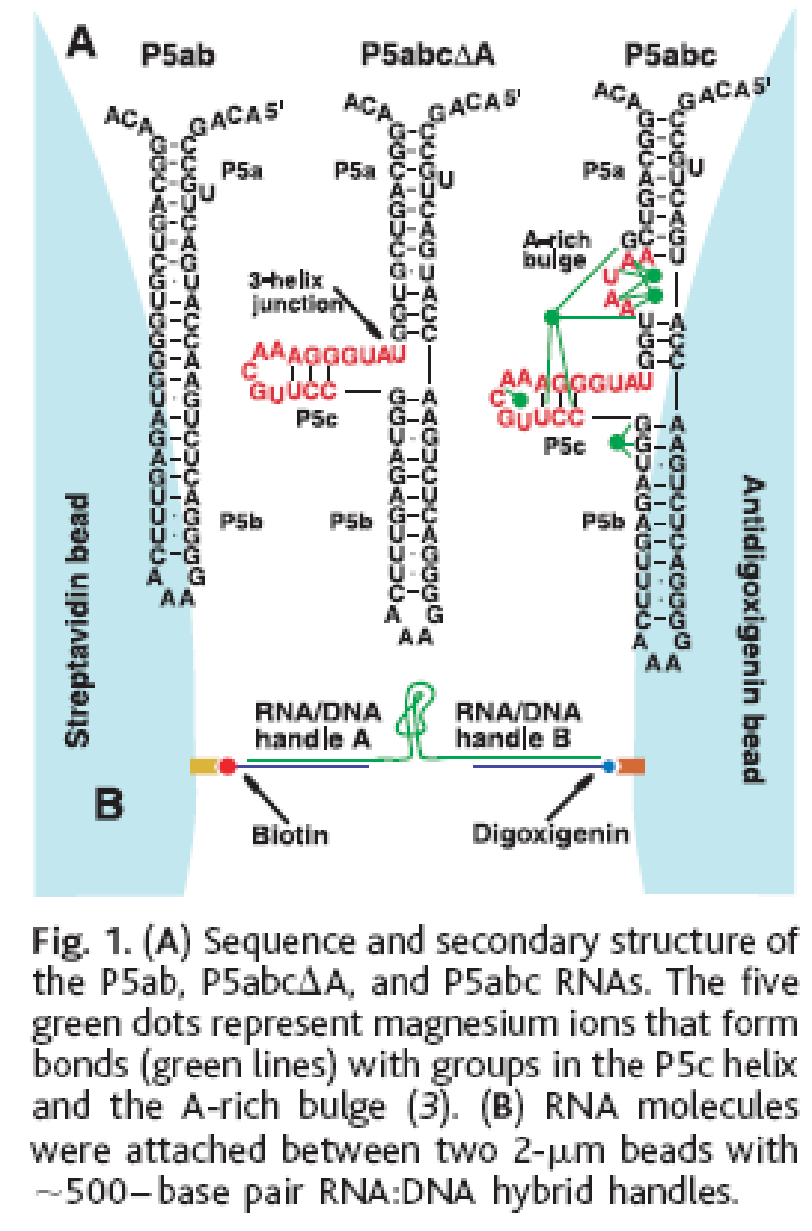 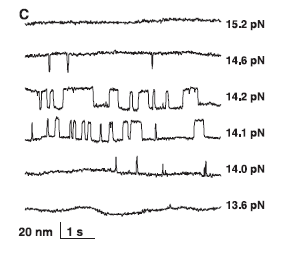 Lac repressor binding to DNA
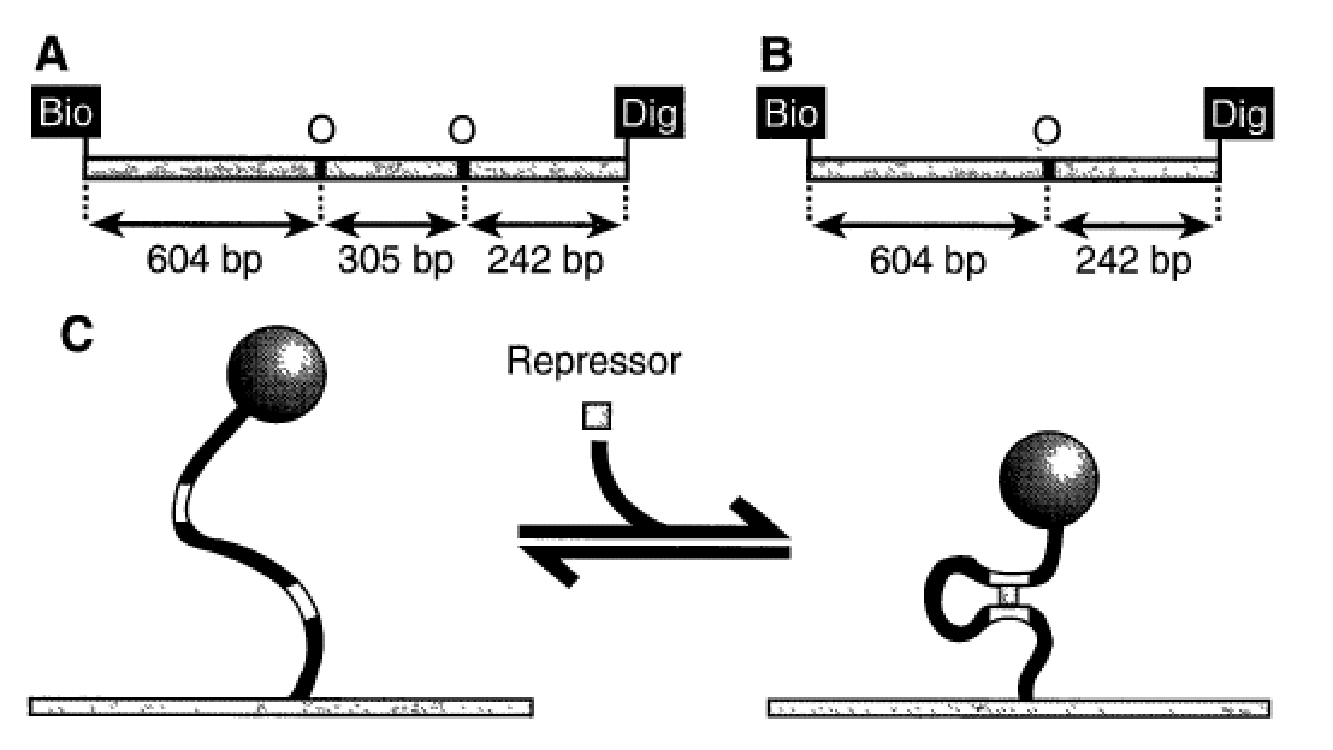 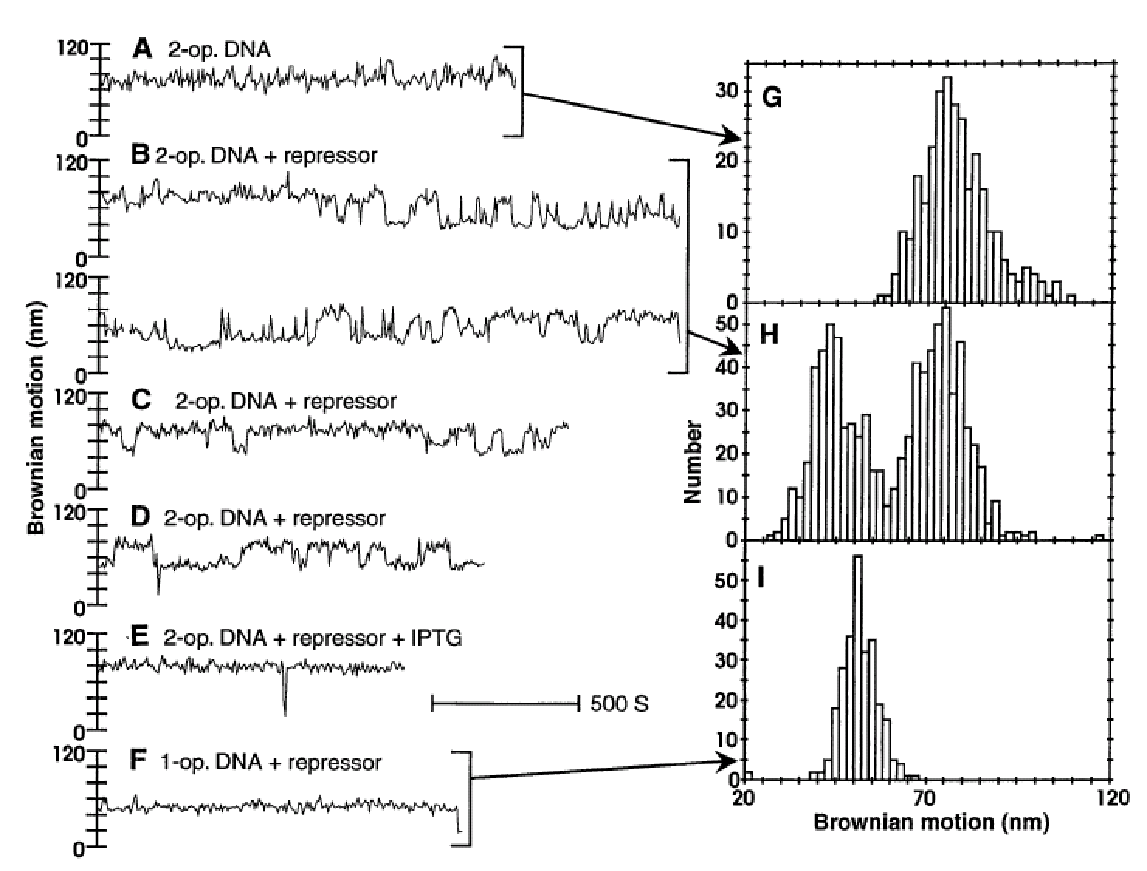 Measurement of Lactose Repressor-Mediated Loop Formation and Breakdown in Single DNA Molecules
Laura Finzi and Jeff Gelles 
Science, Vol. 267, No. 5196 (Jan. 20, 1995), pp. 378-380
Ion channels
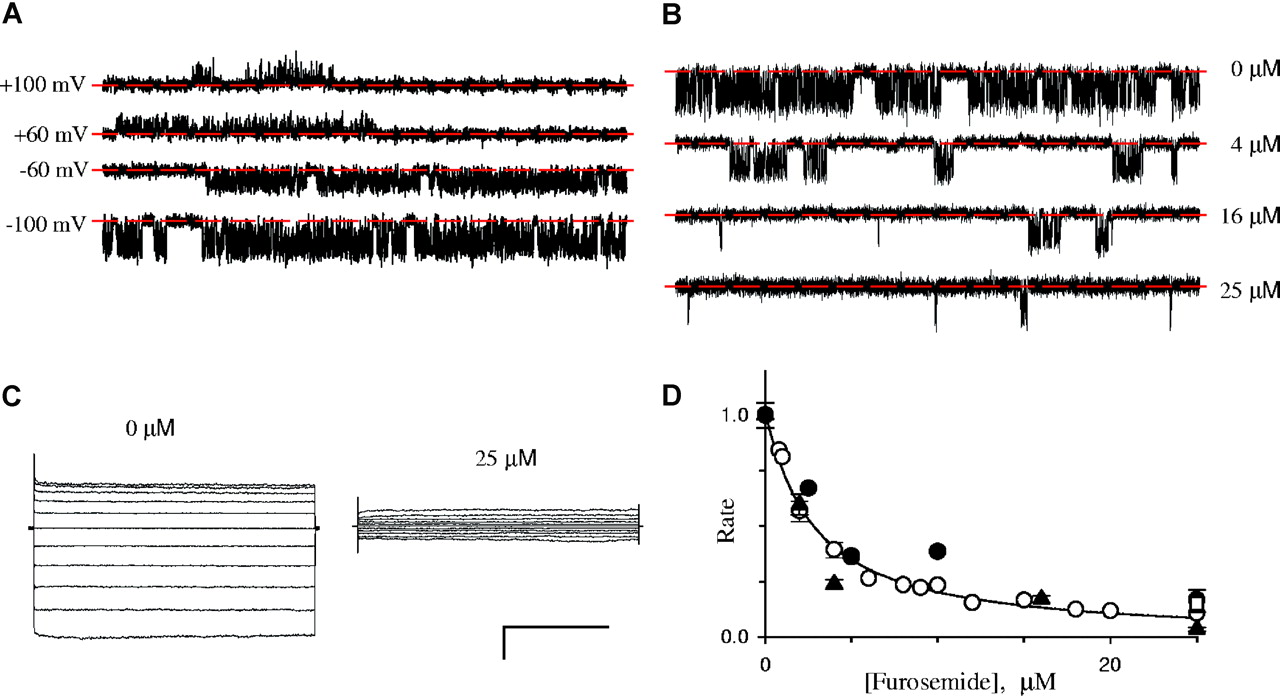 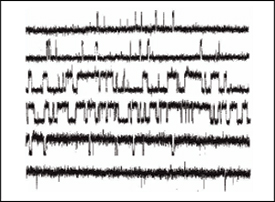 5 uM cAMP
300 uM cAMP
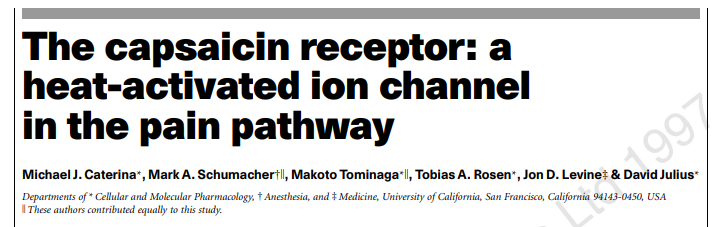 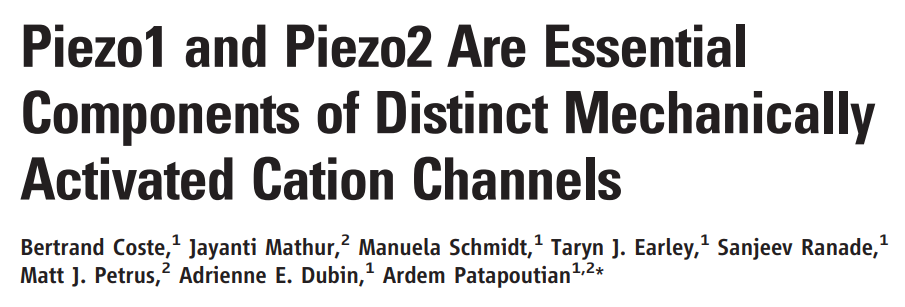 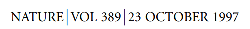 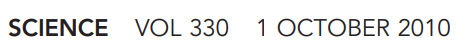 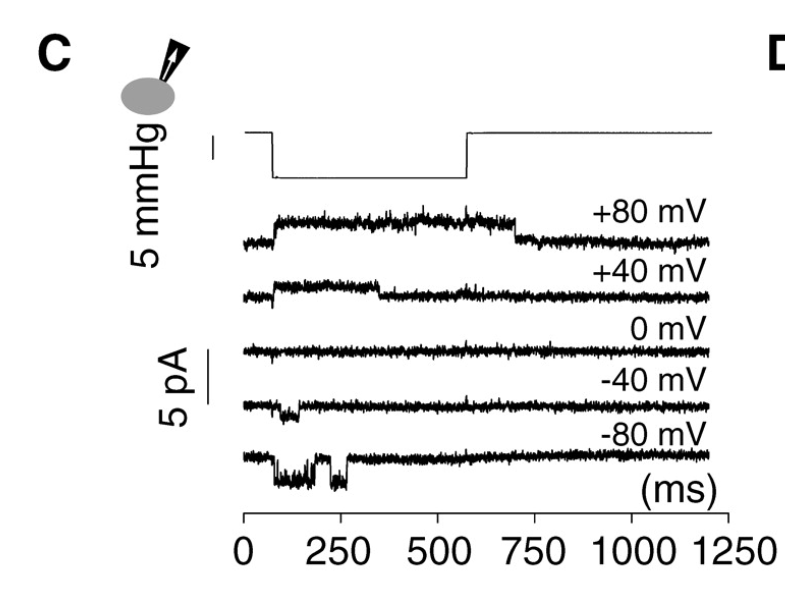 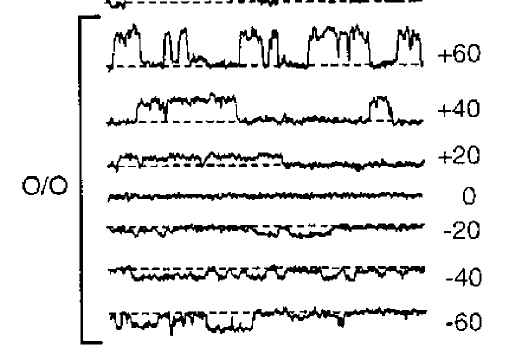 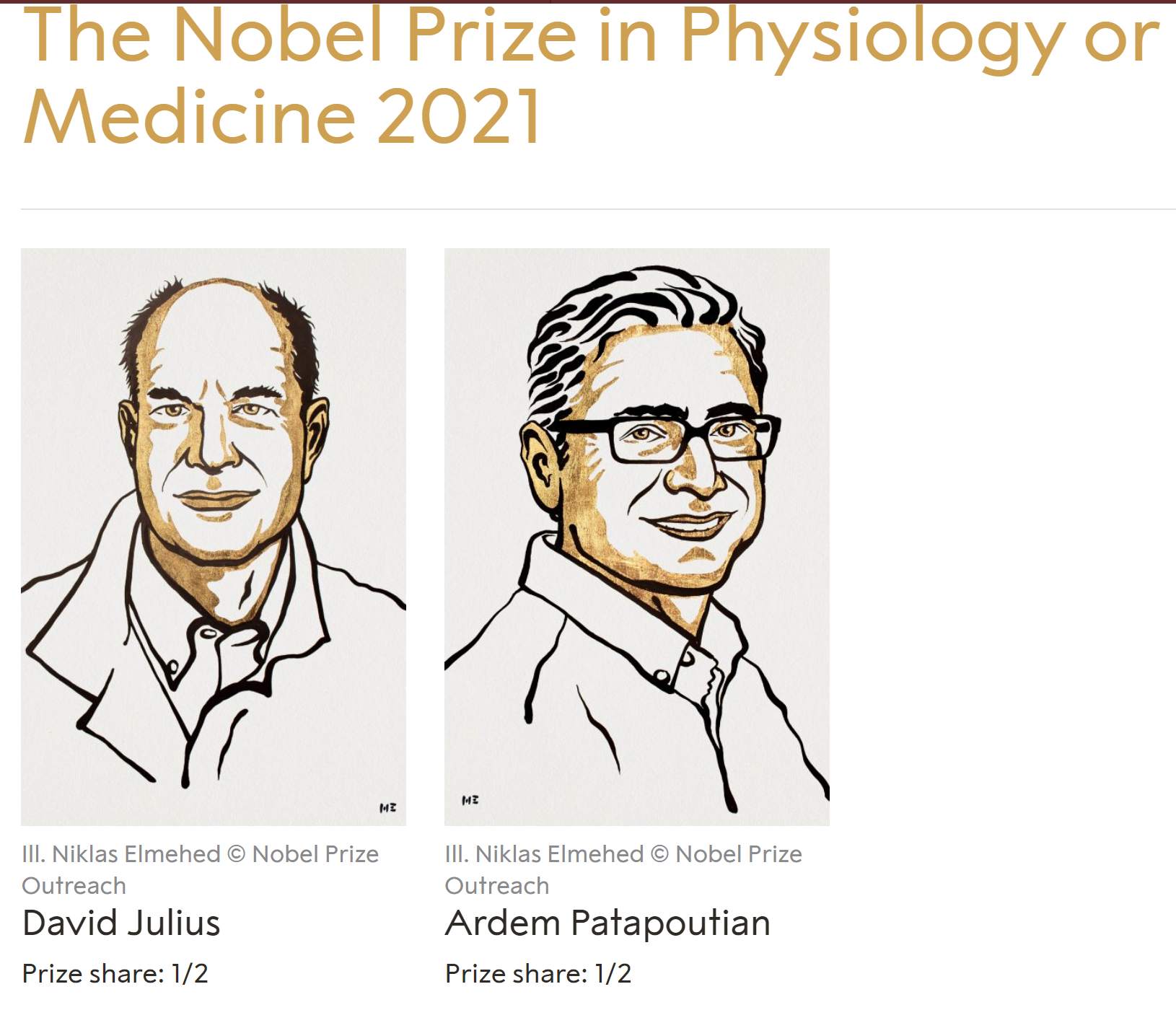